Компьютерная презентация ФЦКМ “Космос”.
2 младшая группа 
Воспитатель Ворончихина А.Н
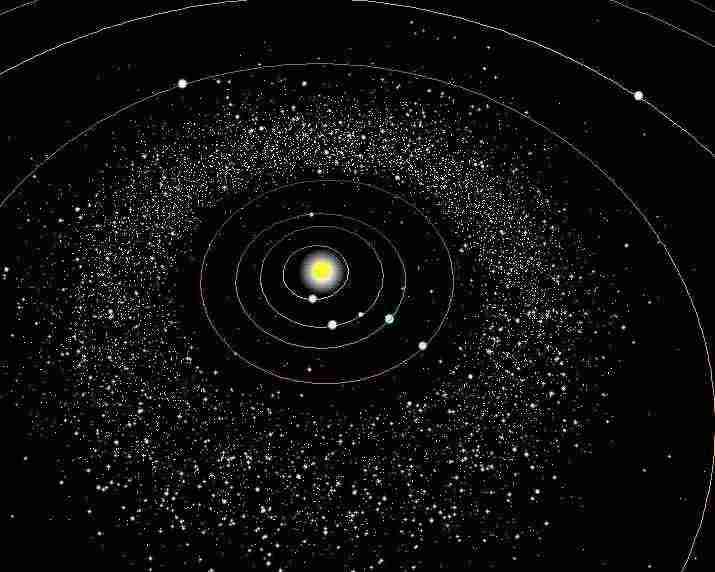 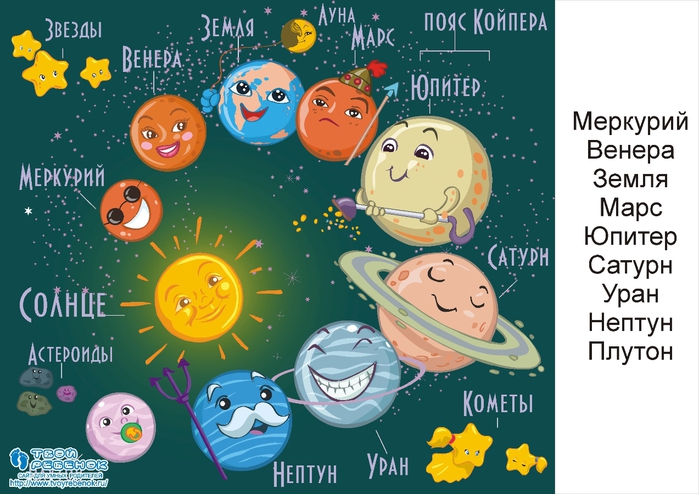 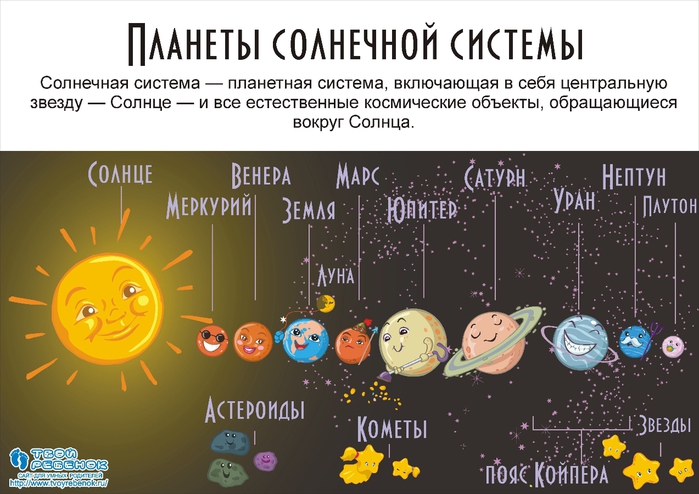 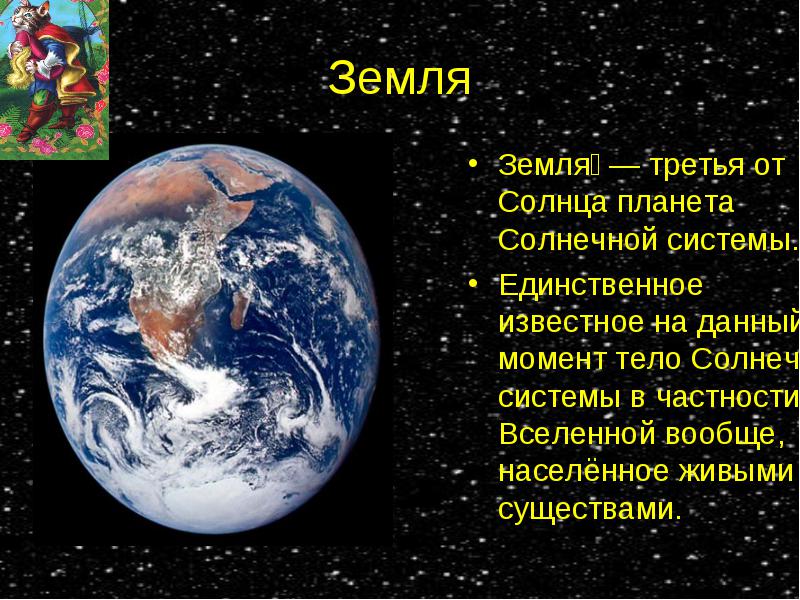 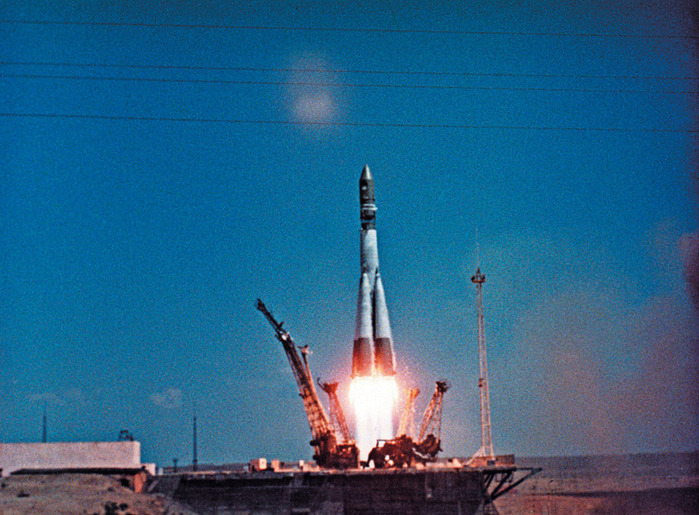 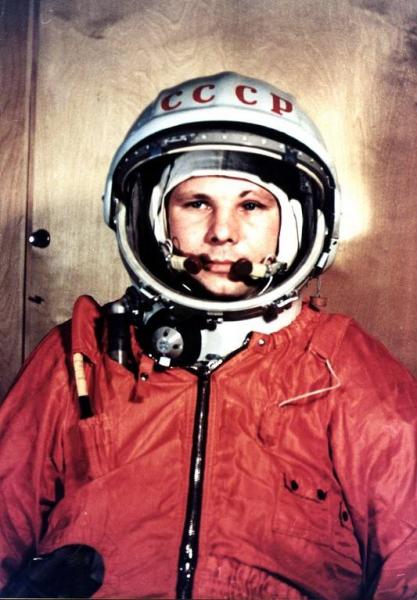 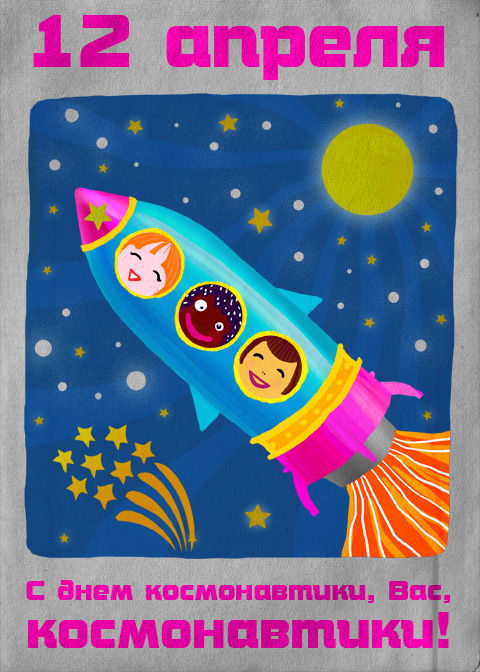